PHÒNG GIÁO DỤC VÀ ĐÀO TẠO QUẬN LONG BIÊN
TRƯỜNG MẦM NON THẠCH CẦU
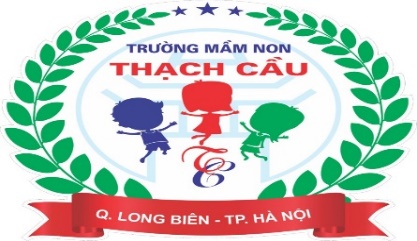 LĨNH VỰC PHÁT TRIỂN THẨM MỸ
Đề tài: Dạy hát “ Con chuồn chuồn”
Nghe hát: Chị ong nâu và em bé –Sáng tác: Tân Huyền
                   
                        GV : Nguyễn Thị Kim Chi
Lứa tuổi: 5-6 tuổi
Câu đố
Con gì bay thấp thì mưa,Bay cao thì nắng bay vừa thì râmLà con gì?
Đáp án: Con chuồn chuồn
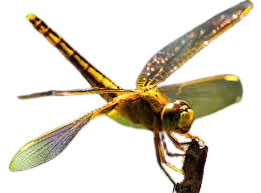 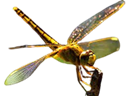 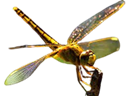 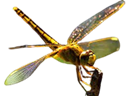 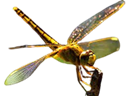 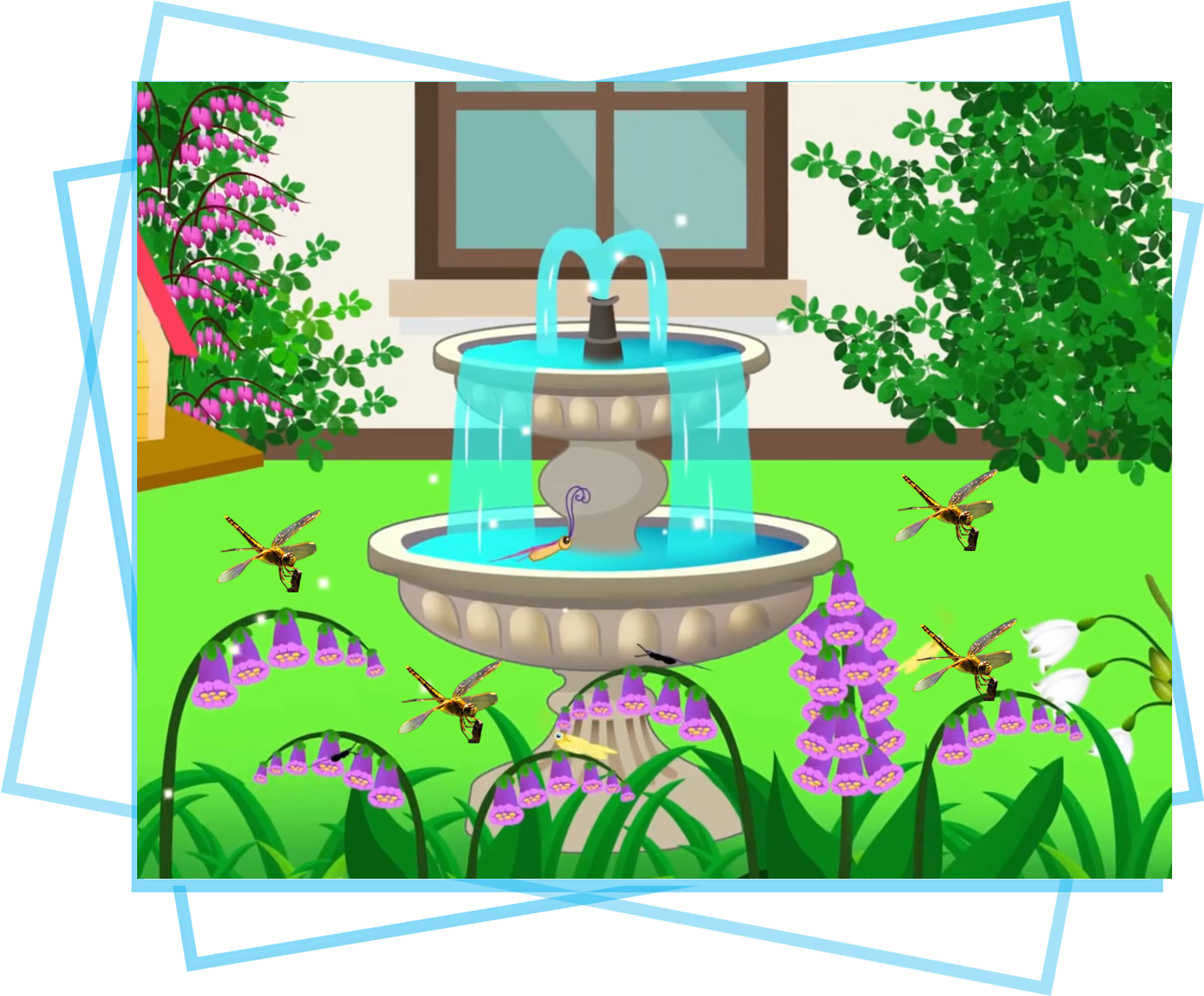 Bài hát các con vừa nghe có tên là gì?
Do ai sáng tác?
Bài hát: Con chuồn chuồn
Sáng tác: Vũ Đình lê
Bài hát nói về con vật gì ?
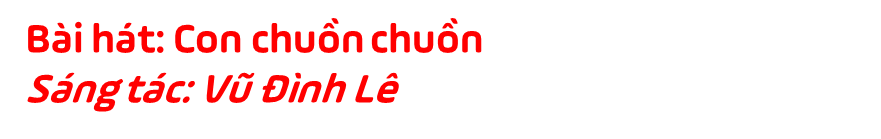 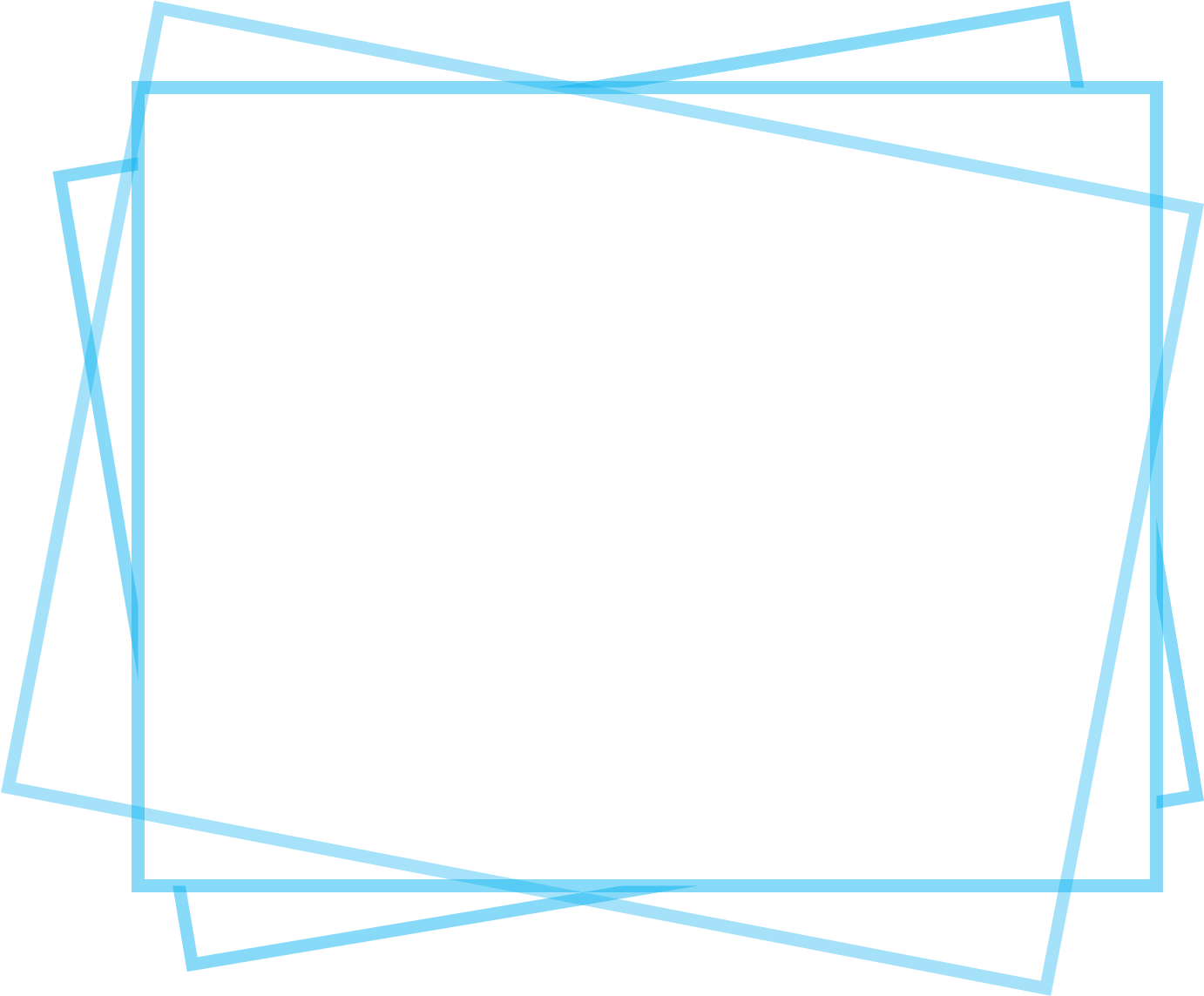 Bài hát kể về: Con chuồn chuồn bay trong nắng sớm rồi bay khắp sân trường . Vì vậy các con phải biết yêu quý và bảo vệ các con loài côn trùng
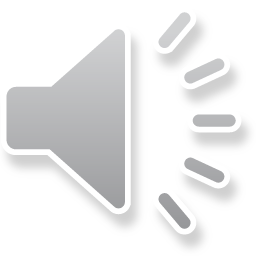 Trò chơi
Bắt chước tạo dáng